Acknowledgement of Country
Whitehorse City Council acknowledges the Wurundjeri Woi-wurrung people of the Kulin Nation as the Traditional Owners of the land on which we are meeting and we pay our respect to Elders past present and emerging.
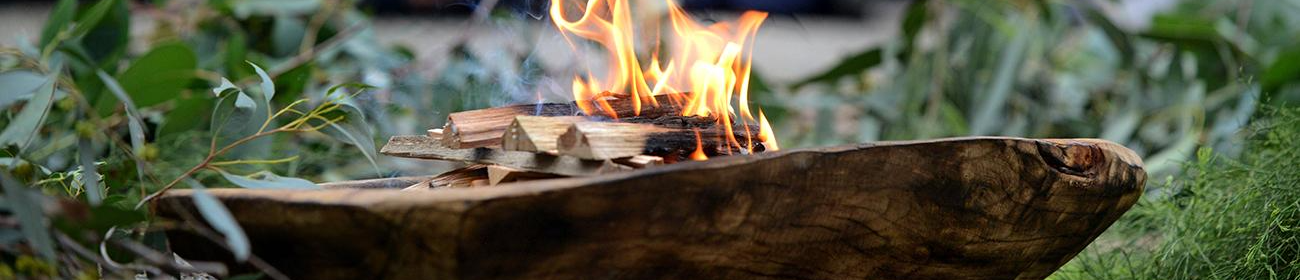 18/09/2023
Whitehorse City Council – Confidential internal working document
2
18/09/2023
Whitehorse City Council – Confidential internal working document
3
18/09/2023
Whitehorse City Council – Confidential internal working document
4